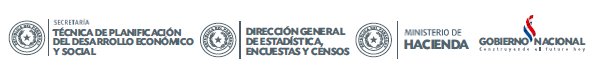 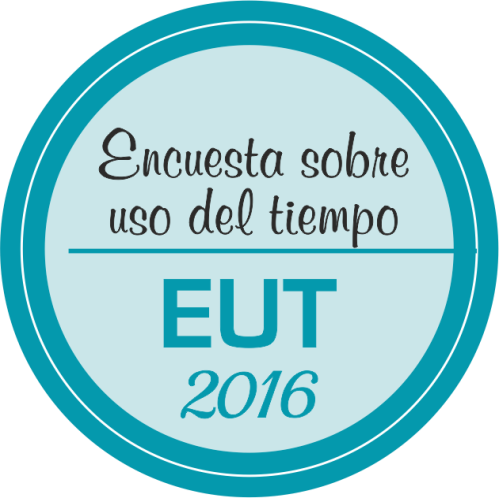 “Encuesta sobre sobre Actividades Remuneradas y No Remuneradas”
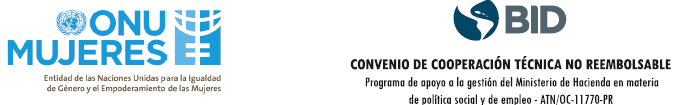 Noviembre, 2016
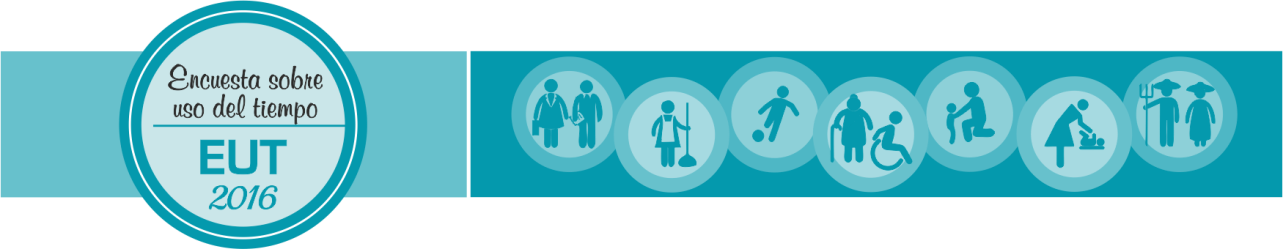 Presentación
La Dirección General de Estadística, Encuestas y Censos (DGEEC) de la Secretaría Técnica de Planificación del Desarrollo Económico y Social de la Presidencia de la República, presenta los “Principales Resultados de la Primera Encuesta sobre Uso del Tiempo, EUT 2016 (Encuesta sobre Actividades Remuneradas y No Remuneradas)”.

	Se realizó en el marco del Convenio de Cooperación Interinstitucional entre el Ministerio de Hacienda y la DGEEC y fue financiada por la Cooperación Técnica No Reembolsable del Banco Interamericano de Desarrollo (BID) ATN/OC-11770-PR “Programa de apoyo a la gestión del Ministerio de Hacienda en materia de política social y de empleo”. 

	En la etapa preparatoria  han participado otras instituciones públicas como el Ministerio de la Mujer y la Unidad Técnica del Gabinete Social y se contó con la cooperación y asistencia técnica de organismos internacionales como ONU Mujeres, la División de Asuntos de Género de la CEPAL, el INE, INMUJERES y AUCI de Uruguay, el INEGI, INMUJERES y AMEXID de México.
Aspectos metodológicos
Aspectos metodológicos
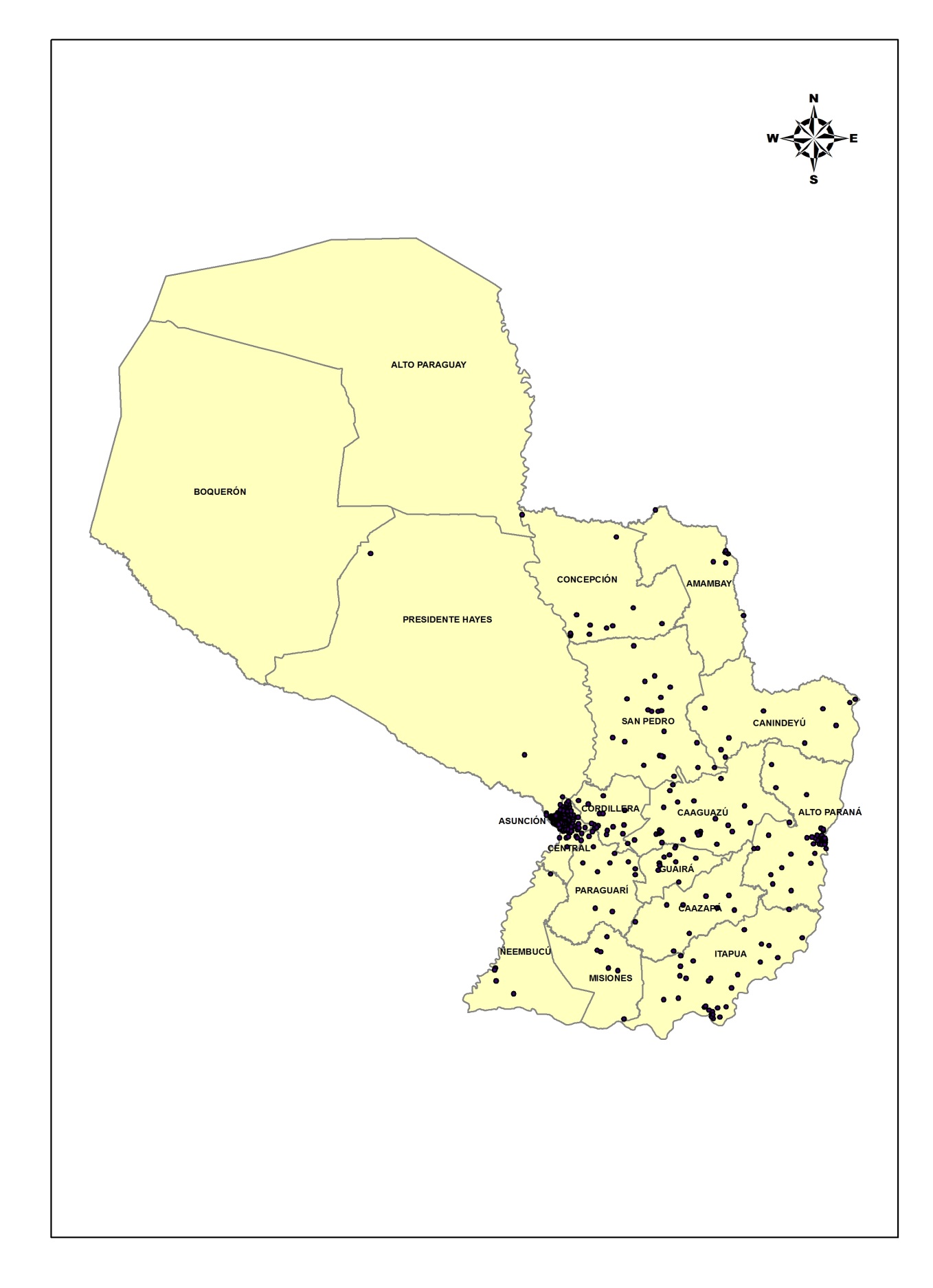 Distribución de la muestra
Clasificación de las actividades en la EUT 2016
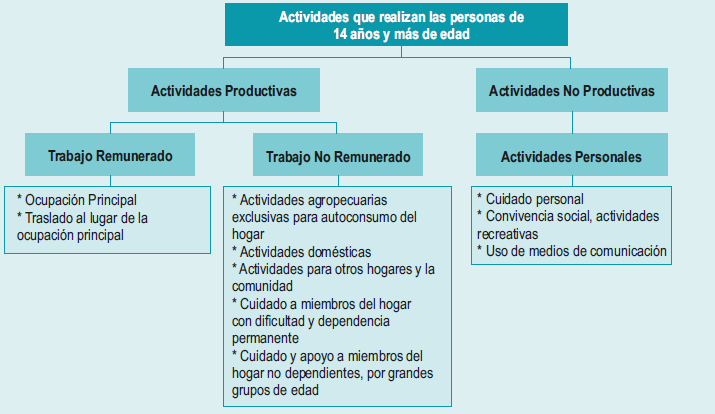 Principales Resultados
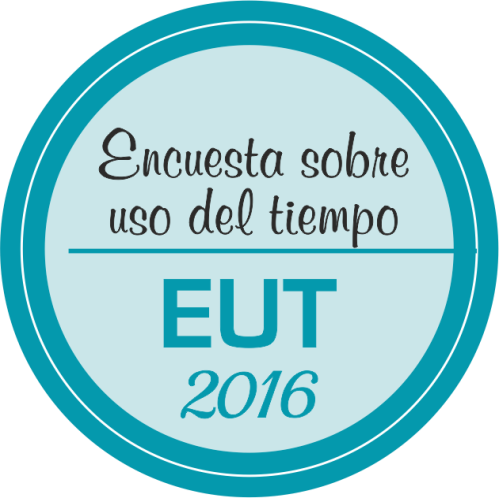 Tiempo total
Del total de horas semanales, las mujeres destinan un 37,9% al trabajo (remunerado y no remunerado) y un 62,1% de horas en actividades personales. Los hombres destinan un 38,1% al trabajo (remunerado y no remunerado) y un 61,9% a actividades personales.
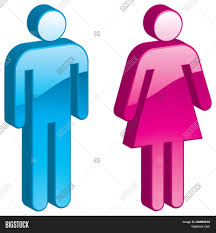 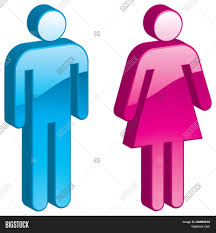 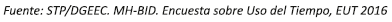 Tiempo total de trabajo productivo
Del total de horas semanales de trabajo, el 56% es dedicado al trabajo remunerado, mientras que el 44% al trabajo no remunerado. 
Por sexo existe un comportamiento diferente, los hombres dedican un mayor tiempo a actividades remuneradas (75%) y las mujeres a actividades no remuneradas (61%).
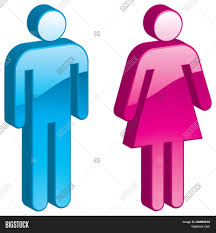 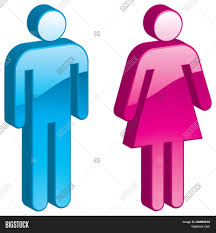 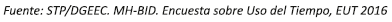 Tiempo total de trabajo
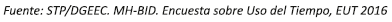 Trabajo remunerado
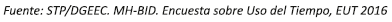 Trabajo no remunerado
Actividades agropecuarias para autoconsumo

Actividades para otros hogares y la comunidad 


Actividades Domésticas 

Cuidado  y apoyo a miembros del hogar
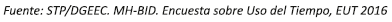 Trabajo no remunerado
Actividades agropecuarias para autoconsumo
Actividades para otros hogares y la comunidad
Actividades domésticas
Cuidado y apoyo a miembros del hogar
Actividades agropecuarias para autoconsumo
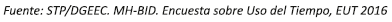 Actividades agropecuarias para autoconsumo
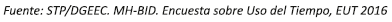 Trabajo no remunerado
Actividades agropecuarias para autoconsumo
Actividades para otros hogares y la comunidad
Actividades domésticas
Cuidado y apoyo a miembros del hogar
Actividades para otros hogares y la comunidad
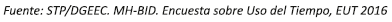 Actividades para otros hogares y la comunidad
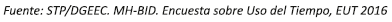 Trabajo no remunerado
Actividades agropecuarias para autoconsumo
Actividades para otros hogares y la comunidad
Actividades domésticas
Cuidado y apoyo a miembros del hogar
Actividades domésticas para el propio hogar
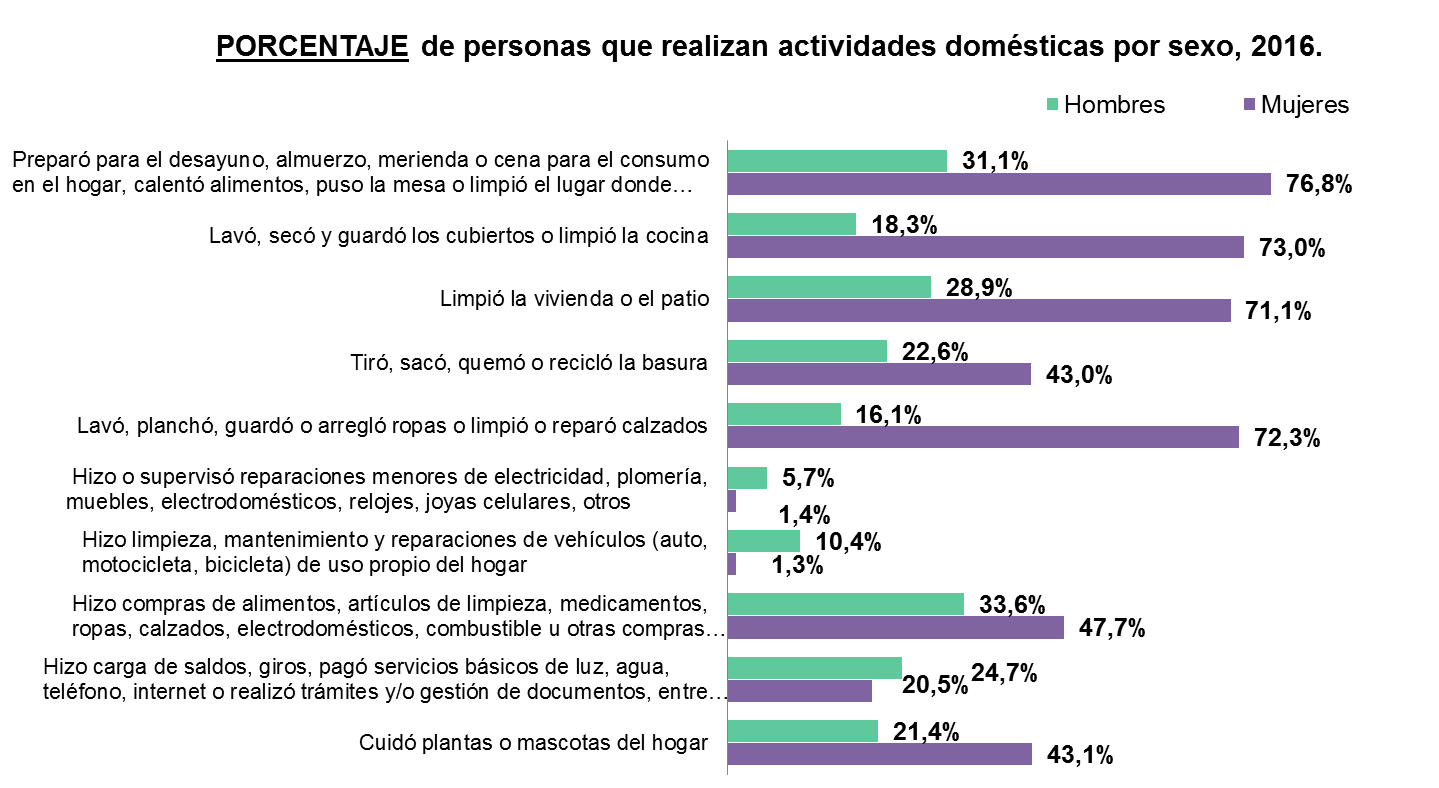 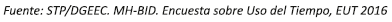 Actividades domésticas para el propio hogar
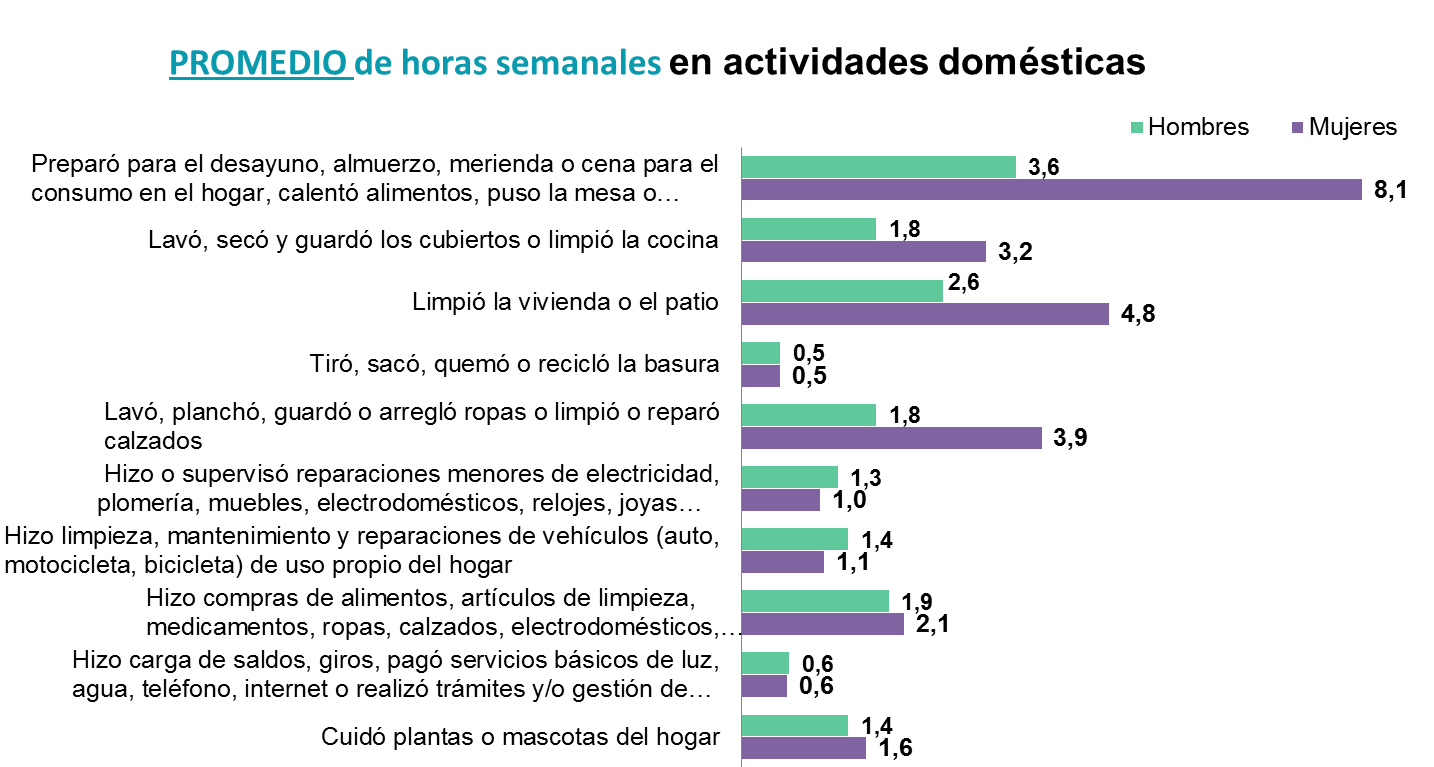 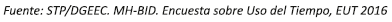 Actividades domésticas para el propio hogar
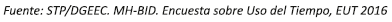 Trabajo no remunerado
Actividades agropecuarias para autoconsumo
Actividades para otros hogares y la comunidad
Actividades domésticas
Cuidado y apoyo a miembros del hogar
CUIDADO Y APOYO A MIEMBROS DEL HOGAR
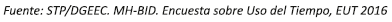 Cuidado y apoyo a miembros del hogar
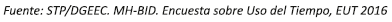 Cuidado y apoyo a miembros del hogar con dificultad y dependencia permanente
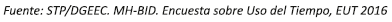 Cuidado y apoyo a miembros del hogar con dificultad y dependencia permanente
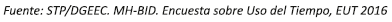 Cuidado y apoyo a niño/a de 0 a 5 años de edad
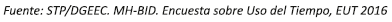 Cuidado y apoyo a niño/a de 0 a 5 años de edad
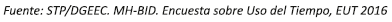 Cuidado y apoyo a personas de 6 a 14 años de edad
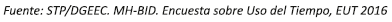 Cuidado y apoyo a personas de 6 a 14 años de edad
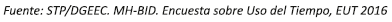 Cuidado y apoyo a personas de 15 a 59 años de edad
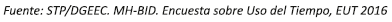 Cuidado y apoyo a personas de 15 a 59 años de edad
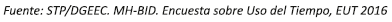 CUIDADO Y APOYO A PERSONAS DE 60 AÑOS Y MÁS DE EDAD
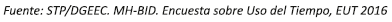 Cuidado y apoyo a personas de 60 años y más de edad
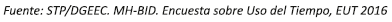 Actividades Personales
ACTIVIDADES PERSONALES
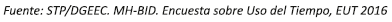 ACTIVIDADES PERSONALES
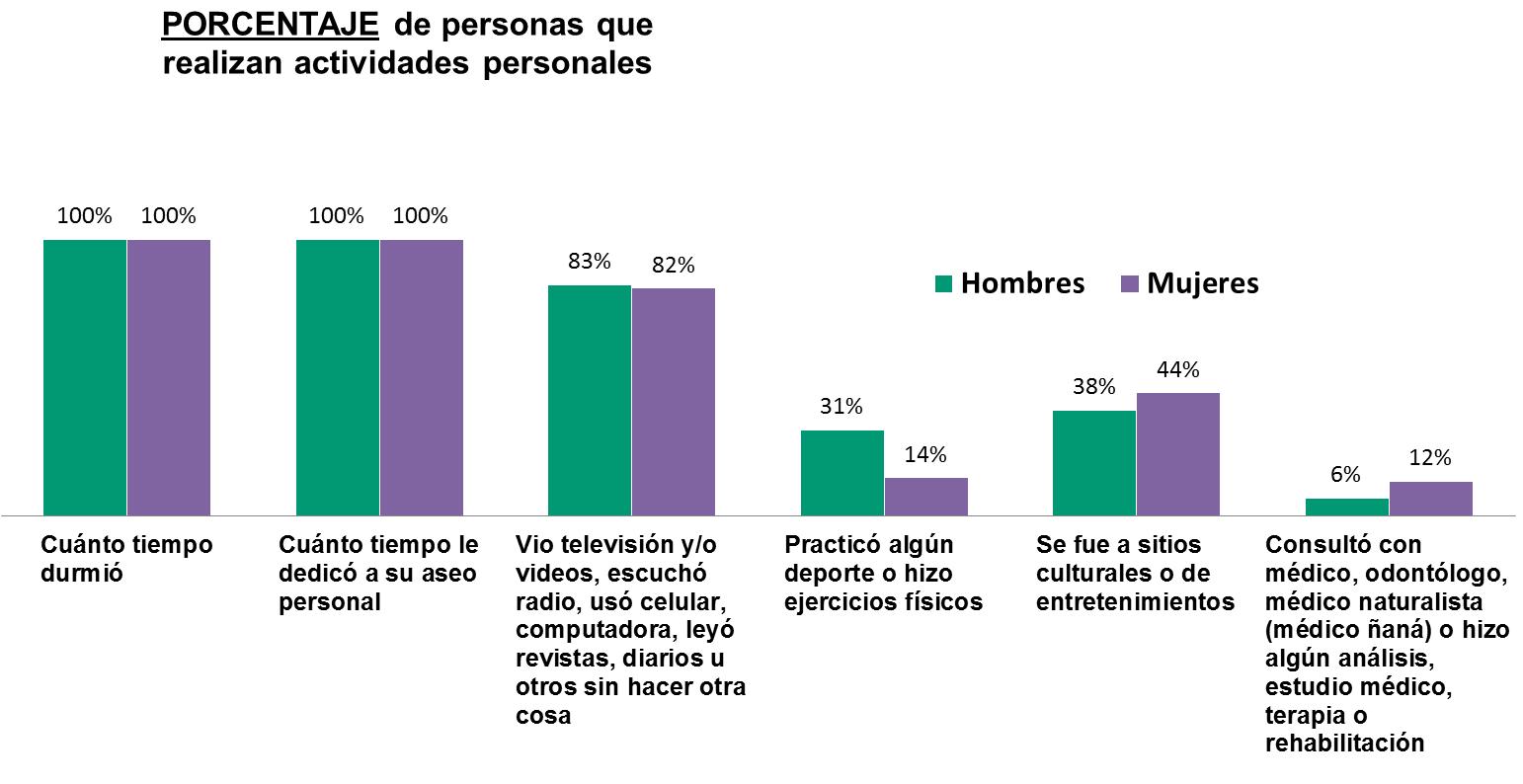 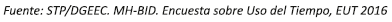 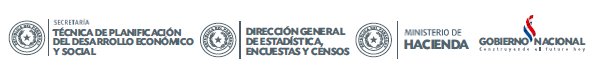 Muchas gracias!!
www.dgeec.gov.py
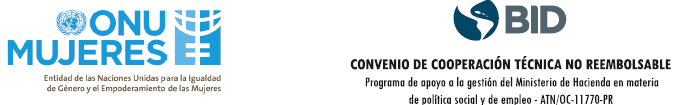